Товар:
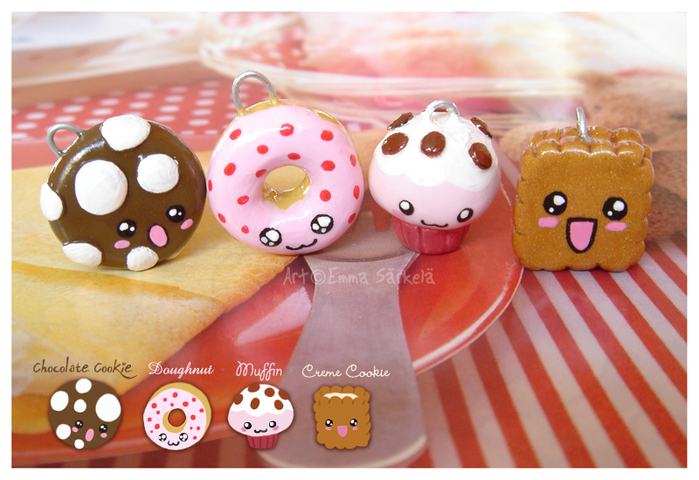 Пончики: 
“Lollipop”
Фирма:LOVE
Технологическая карта:
Муку смешать с растворенными в теплом молоке дрожжами, сахаром, яичными желтками и солью. Хорошо вымешать деревянной ложкой до появления в тесте воздушных пузырьков. Затем добавить к нему взбитые в крепкую пену яичные белки и поставить в теплое место на 30 мин. 
Подошедшее тесто раскатать на посыпанной мукой доске в палец толщиной в 1 см. Стаканчиком вырезать из него круглые лепешки и снова поставить на 30 мин. в теплое место. Жарить пончики в обильном количестве жира. 
Готовые пончики посыпать смесью тертого шоколада и сахарной пудры
183223-все затраты на день 
Наша фирма производит 20000 пончиков в день.
1)183223:20000=9.16руб.на один пончик
+нашу прибыль 5руб.
2)9.16+5=14.16руб стоит один пончик